Basic Concepts
CSE 425 Industrial Process Control
Lecture 2
1
Basic Concepts
Mathematical Modeling
Feedback loop
Setpoint change vs. load upset
Linearization
2
Need for dynamic models
Dynamic models give insight on the process to be controlled. 
This enables us to determine what performance issues we can improve and what we can not.
In addition, most controller design methods needs a model of the process.
3
T
A
Math models
help us answer
these questions!
Mathematical Models
Input change, e.g., step in coolant flow rate
Effect on output variable
Process
How far?
How fast
“Shape”
How does the
process 
influence the 
response?
4
Basis for Modeling
Physical laws such as Newton’s method, Ohm’s law, and material balances.
Overall Material
Component Material
Energy
5
Modeling procedure
Identify relevant variables.
Apply suitable conservation balances and formulate the model.
Examples of variable selection
liquid level	  	total liquid mass
temperature     	energy balance 	
concentration   	component mass balance
6
Example
Stirred-tank heater is a common process example. 
We are interested in the control of temperature of the liquid inside the tank.
Let us deduce the basic model equation.
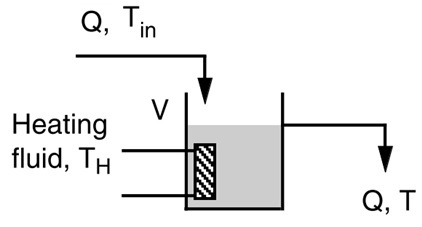 7
The heat balance, in standard heat transfer notation, is
heat accumulated in tank  in interval dt
heat transferred into tank from heater in a time interval dt
heat transferred into tank from inlet liquid in a time interval dt
Where Cp is the specific heat, U is the overall heat transfer coefficient, ρ is density, V is volume, and Q is flow rate.
Dividing by dt and grouping variables together:
8
We do some manipulations:




Taking Laplace transform gives:



The process is described by two first-order transfer functions.
9
The feedback loop
The following is a possible feedback loop for the stirred tank heater.
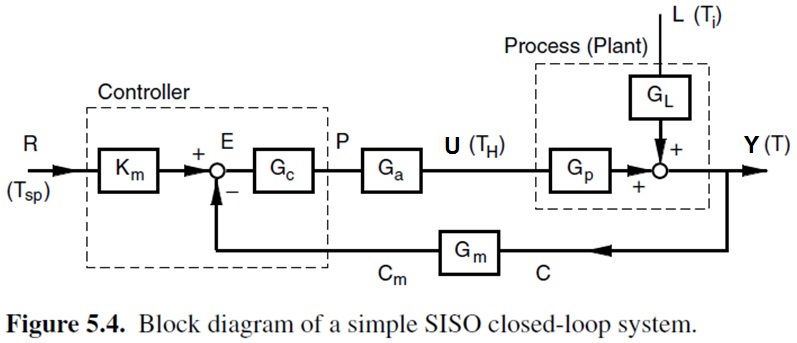 10
Components of a Control Loop
Four Main blocks:
 Process: the heart of the loop; we have to understand the dynamics of the process well without a controller.
 Controller:  this is the brain of the loop
 Sensor or transmitter
 Actuator or final control element 
Four variables:
 Process Variable (PV): controlled variable 
 Desired or Reference value: Setpoint (SP)
 Manipulated Variable  
 Disturbance or load
11
Transmitters & Final Control Elements
Transmitter 
 Contains the sensor 
 Convert sensor output voltage into current
 Called two-wire transmitter
 Standard transmitter o/p range: 4-20 mA
 Current is used (instead of voltage) to avoid voltage drop over the wire
 There are binary sensors (output 0/1 or present/not present)
Final control element
 e.g. valve, heater, or a variable-speed Pump  
 Standard control signal for a pressure 3-15 psig
 Occasionally, we need current -> psi (I/P converter)
12
Closed-Loop Transfer Functions
The closed loop transfer functions relating the output Y  to the set pint R  and the disturbance L are given by:





The dynamics and stability of the closed-loop system are governed by the characteristic polynomial, 1+GmGcGaGp, which is the same whether we are looking at set-point or disturbance changes.
Effect of setpoint changes (Servo problem)
Effect of disturbance changes (Regulator problem)
13
Servo vs. Regulatory Control
When we change a speciﬁc operating condition, i.e. the set point, we would like, for example, the outlet temperature to follow our command. 
 This is what we call servocontrol.

The outlet temperature of the tank is subject to external disturbances (called load changes).
 Suppressing or rejecting the effects of disturbances is called regulatory control.
14
Control system: design issues
Determine the role of various variables:
 What we need to control, 
 What we need to manipulate, 
 What the sources of disturbances are.
State design objective and speciﬁcations:
 Servo or regulation, 
 Desired response
Design the control system:
 Select proper sensors, transmitters, and actuators. 
 Select proper controller or control strategy. 
 Tune the controller.
15
Process Examples
Lime mud filter
Paper machine basis weight
Boiler combustion pressure
Steam drum water level for a boiler 
Distillate composition in a distillation column
Ammonia plant hydrogen-to-nitrogen 

What are the PV, MV, load disturbance for these processes?
16
Linearization
The previous model of stirred-tank heater is linear. This enables us to write a transfer function of the system.  
However, for nonlinear systems, we can not write a transfer function.
Fortunately, if we keep the changes around the operating point small, the nonlinear model can be approximated by a linear model.  This is called linearization.
17
Linearization
y =1.5 x2 + 3  about xs = 1
We are looking for a straight line approximation to the nonlinear function about some point x= xs 
The accuracy of the approximation depends on
non-linearity
distance of x from xs
Because control system maintains variables near desired values, linearization is often (but, not always) valid.
18
Linearization
To obtain the required approximation, expand in Taylor Series and retain only constant and linear terms.
This is the only variable
Remember that these terms are constant because they are evaluated at xs
We define the deviation variable:  x* = (x - xs)
19
Example
Given the following nonlinear model 

Using linearization, draw the approximate unit step response of the system at u = 25.
Show the initial and final values of the exact and approximate responses on the graph. 
Comment on the results.
20
Answer
Let us define the operating point:
	us: the steady state input (us= 25) 
	ys: the steady state output corresponding to us 
Also define the deviation variables around the operating point.
		y* = y – ys  	and	u* = u – us
To find ys, substitute in the model by u = us  = 25 and set the derivatives to zero


Using Taylor expansion, the nonlinear term can be approximated around u = us  as:
21
Answer
Substituting in the model yields


Noting that: 


We can write:

This a first order ordinary differential equation and hence, we can find the transfer function as
22
Comparison
Let us compare the output of the linearized model to the original nonlinear model, assuming that the input u changes from 25 to 26 (unit step input).
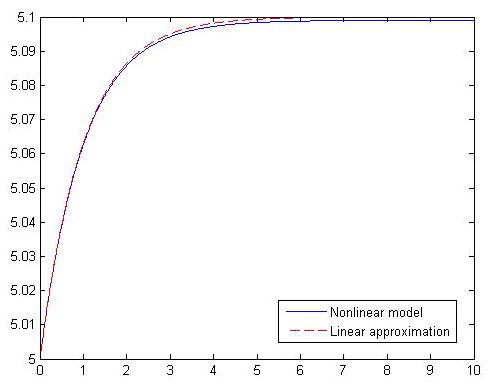 Output, y
23
Time, seconds
% This program shows how well the linear approximation compared to the nonlinear model  
% ydot + y = sqrt(u) 
% The linear model (around operating point us=25, ys=5) has the following  transfer function:


%                      0.1
% 	  Y*/U*= ----------
%                     s + 1
% where y* and u* are deviations around the operating point:
 us = 25;  ys = 5;   
 
% Time range of simulation
dt=0.01;    t=0:dt:10;
 
% Simulating the nonlinear model for a step change du in the input around us = 25
du = 1;           % Try other values (e.g 2.0, 5.0, 10.0) to see how well the approximation is 
y(1)=ys;
for i=1:length(t)-1
    ydot= -y(i)+sqrt(us+du);
    y(i+1) = y(i)+ydot*dt;
end
plot(t,y), hold on
 
% Simulating the linear approximation
y_sim=du*step(0.1,[1 1],t)
plot(t,y_sim+ys,'--r')
24
Linearization: general formula
Consider a first-order ordinary differential equation:
			 
	
 with y(0) = ys.

 Then the corresponding linearized model is:
25